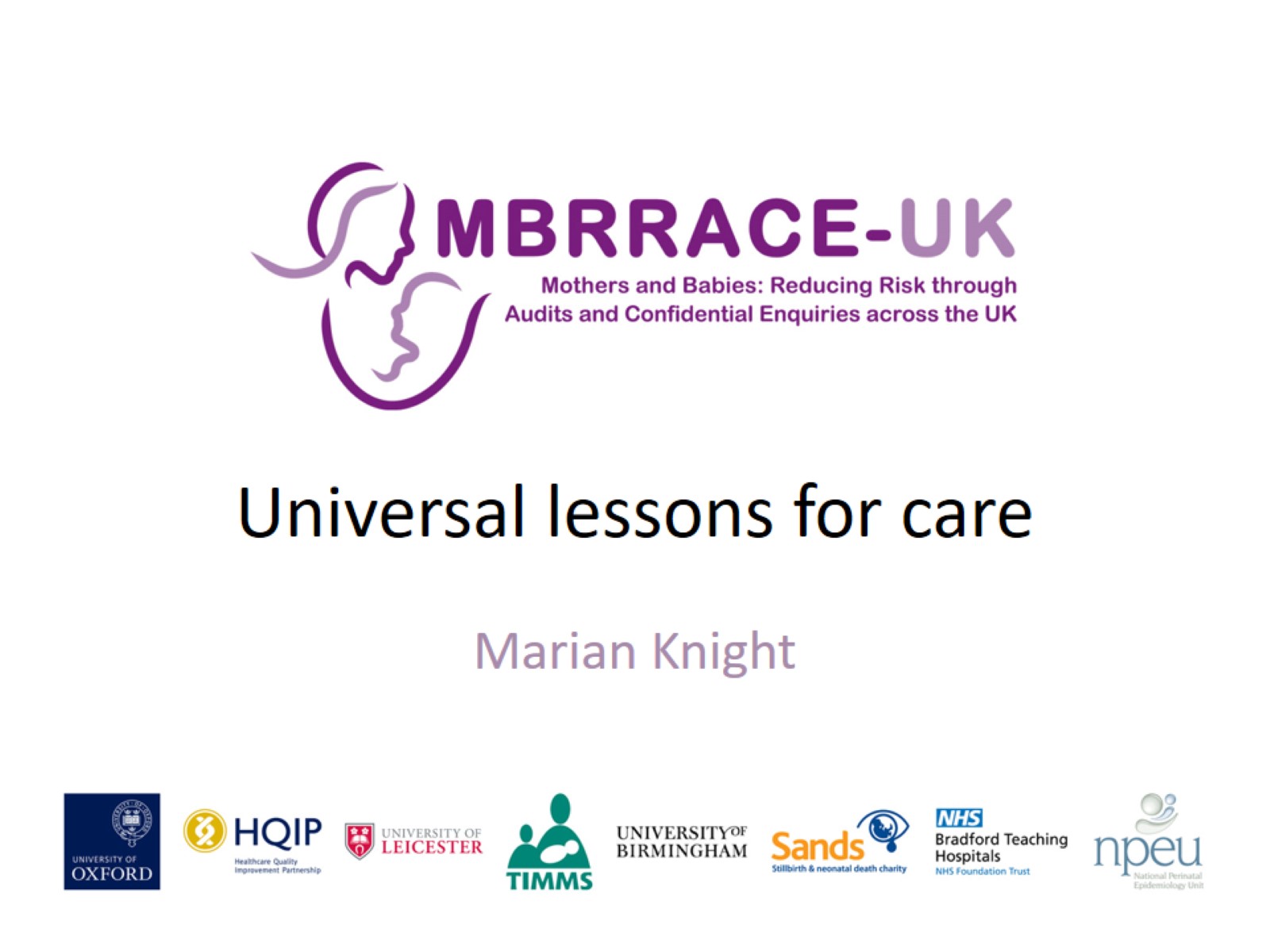 Universal lessons for care
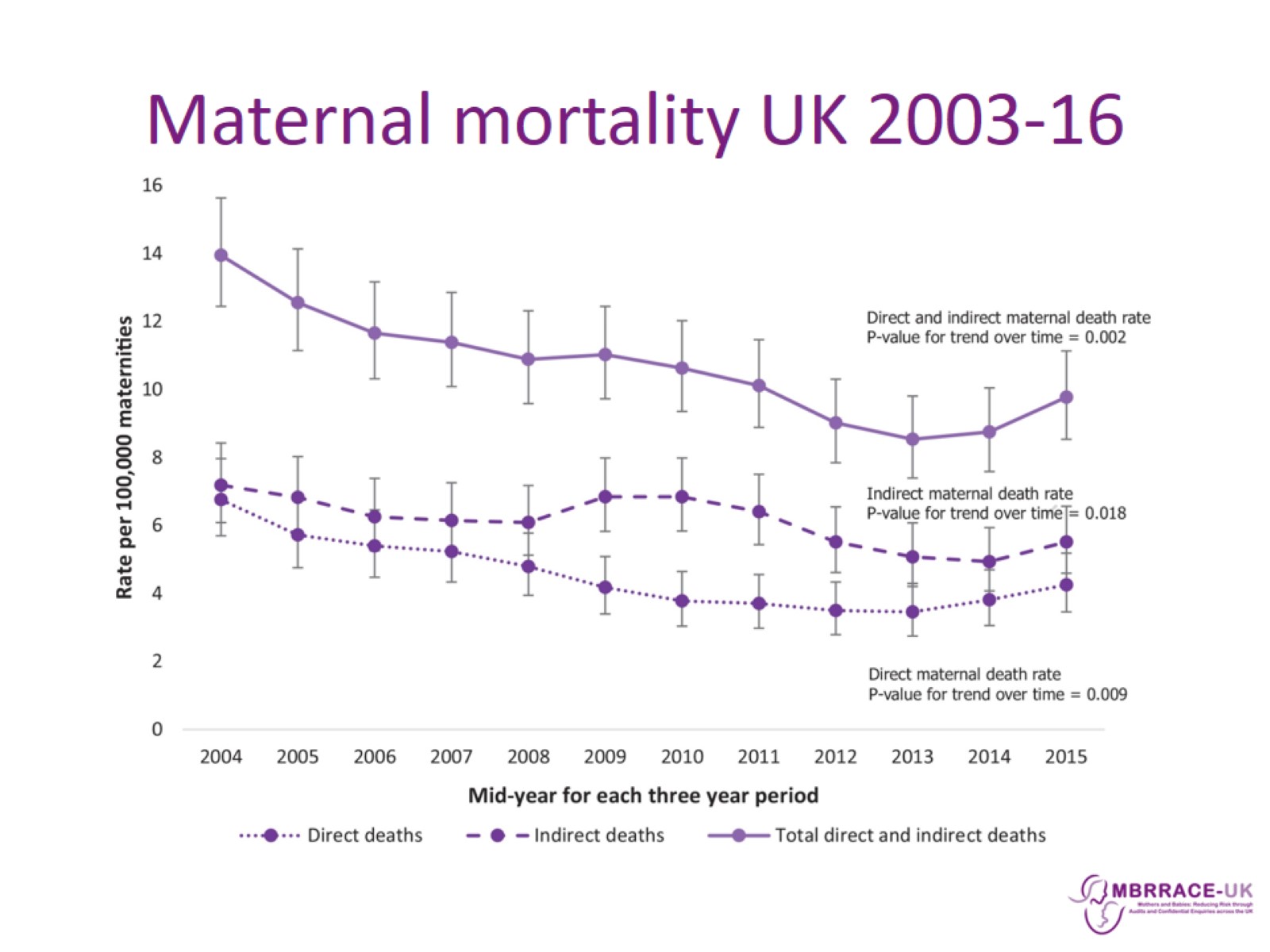 Maternal mortality UK 2003-16
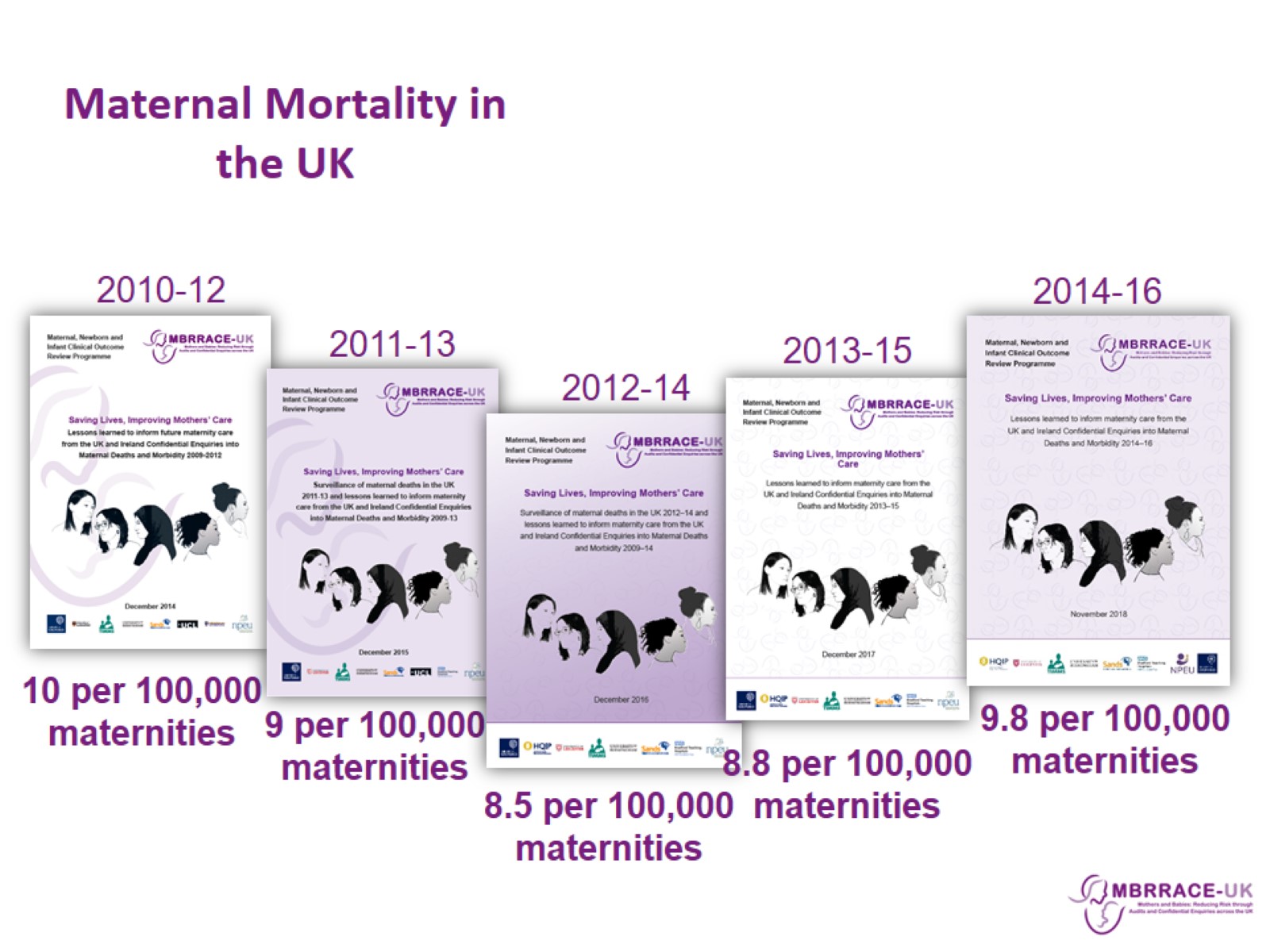 Maternal Mortality in the UK
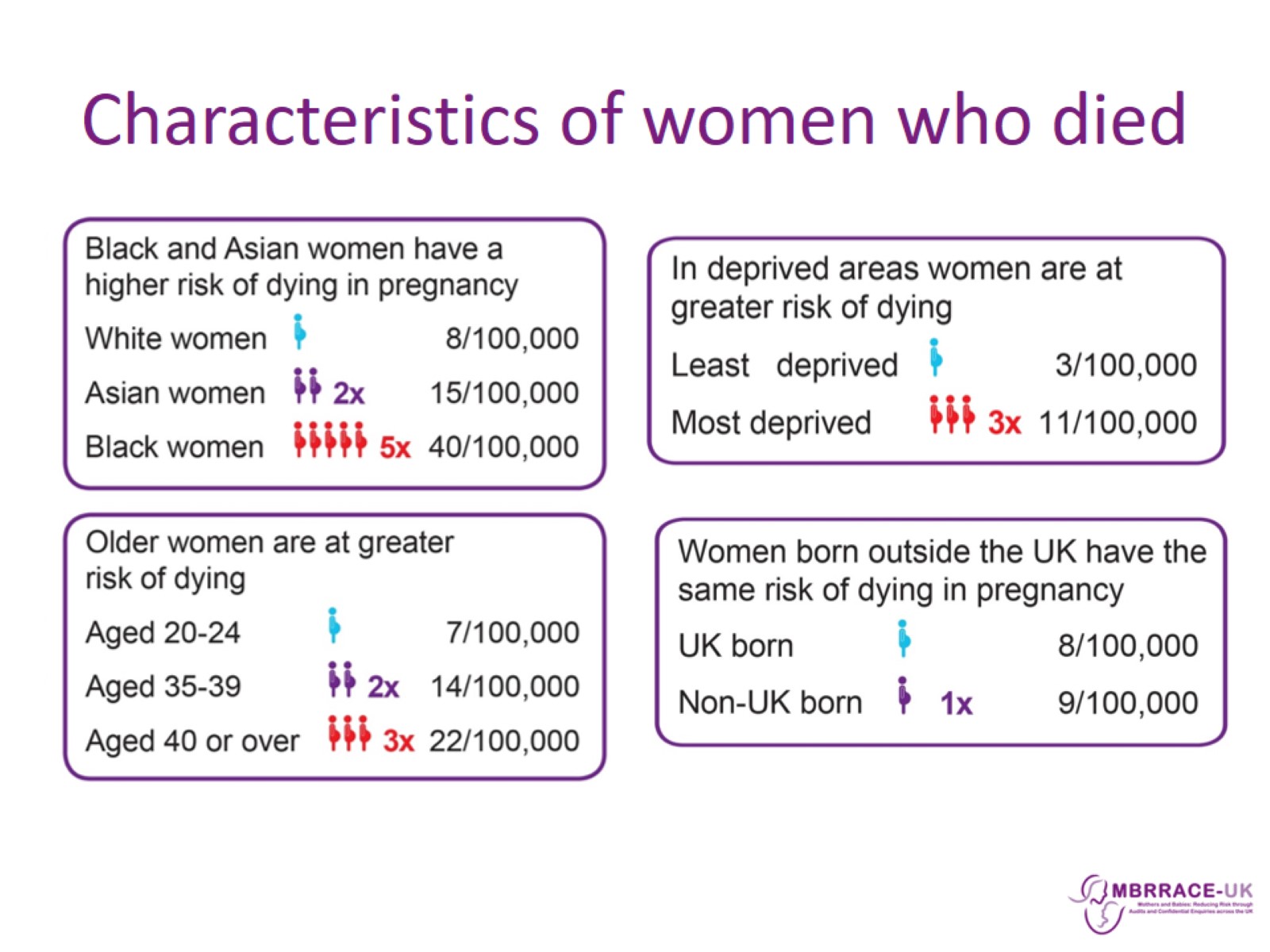 Characteristics of women who died
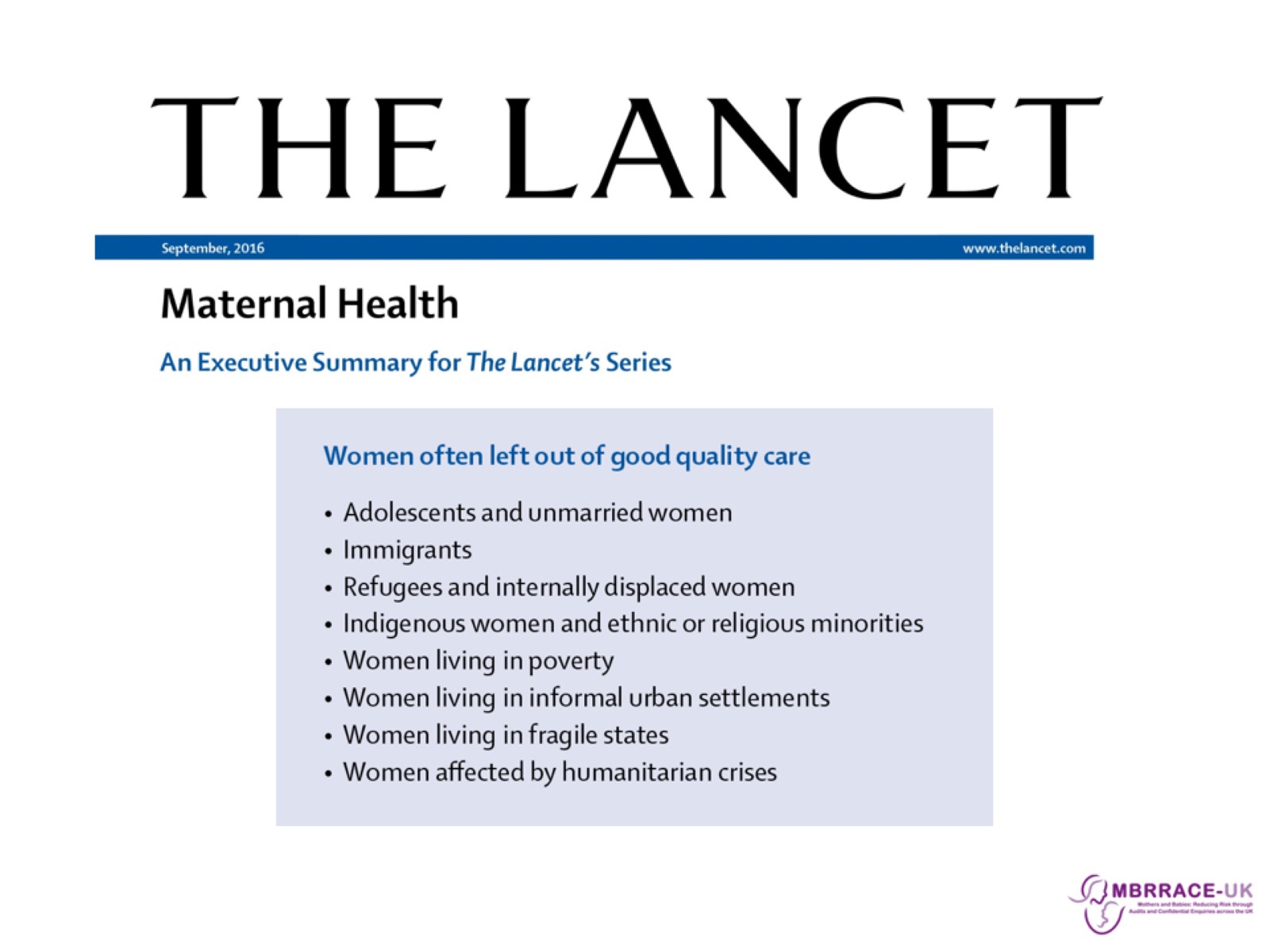 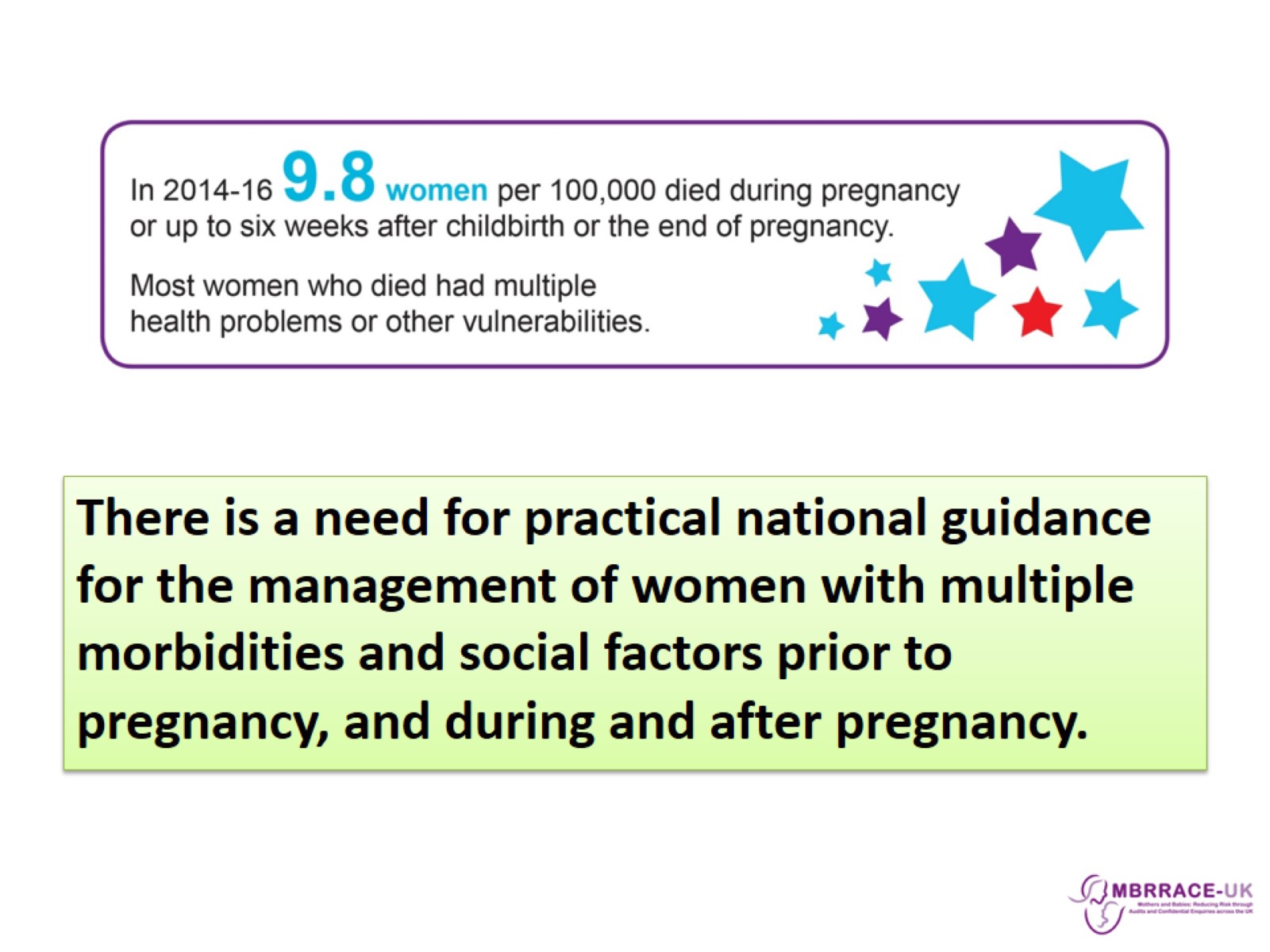 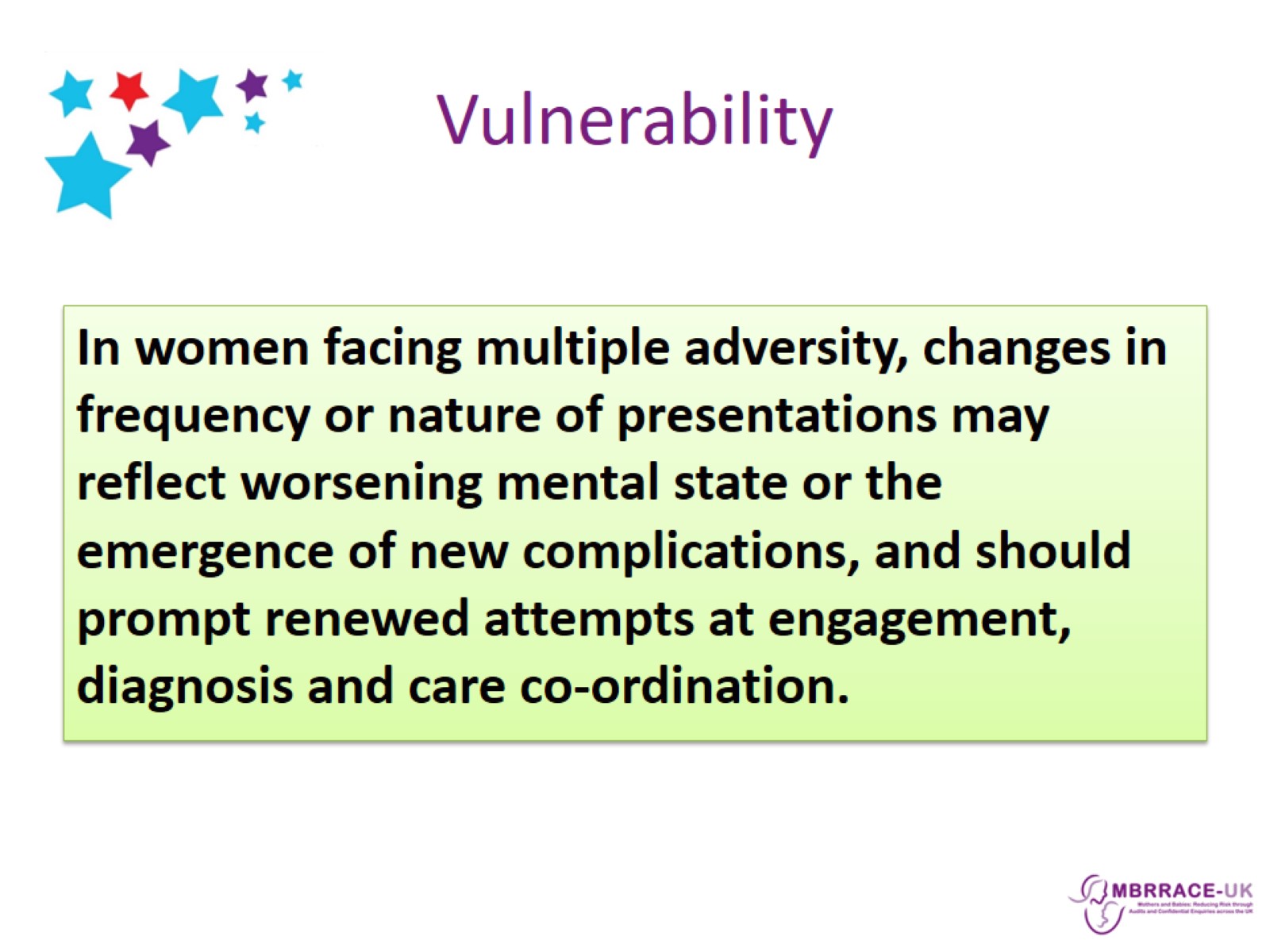 Vulnerability
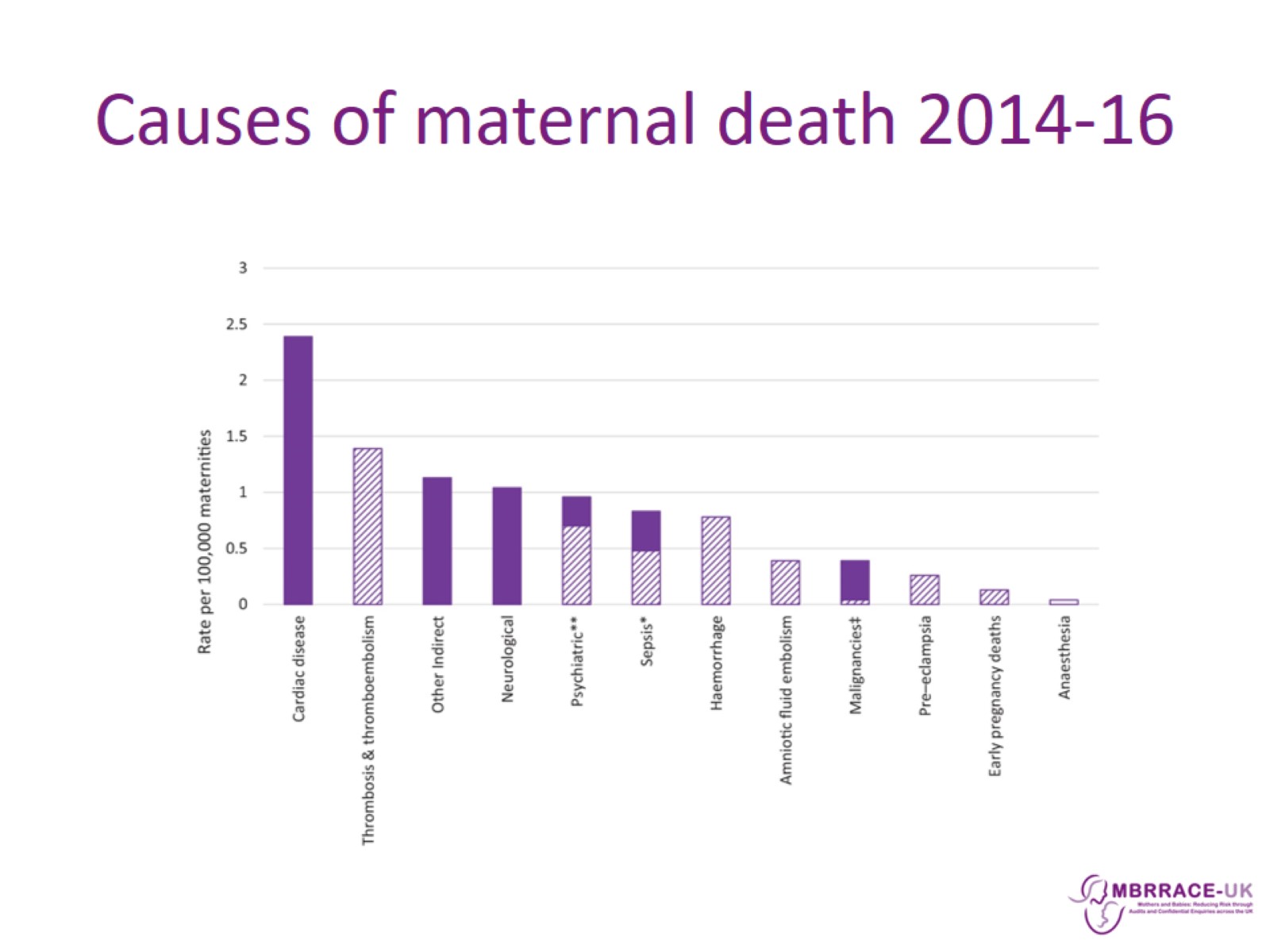 Causes of maternal death 2014-16
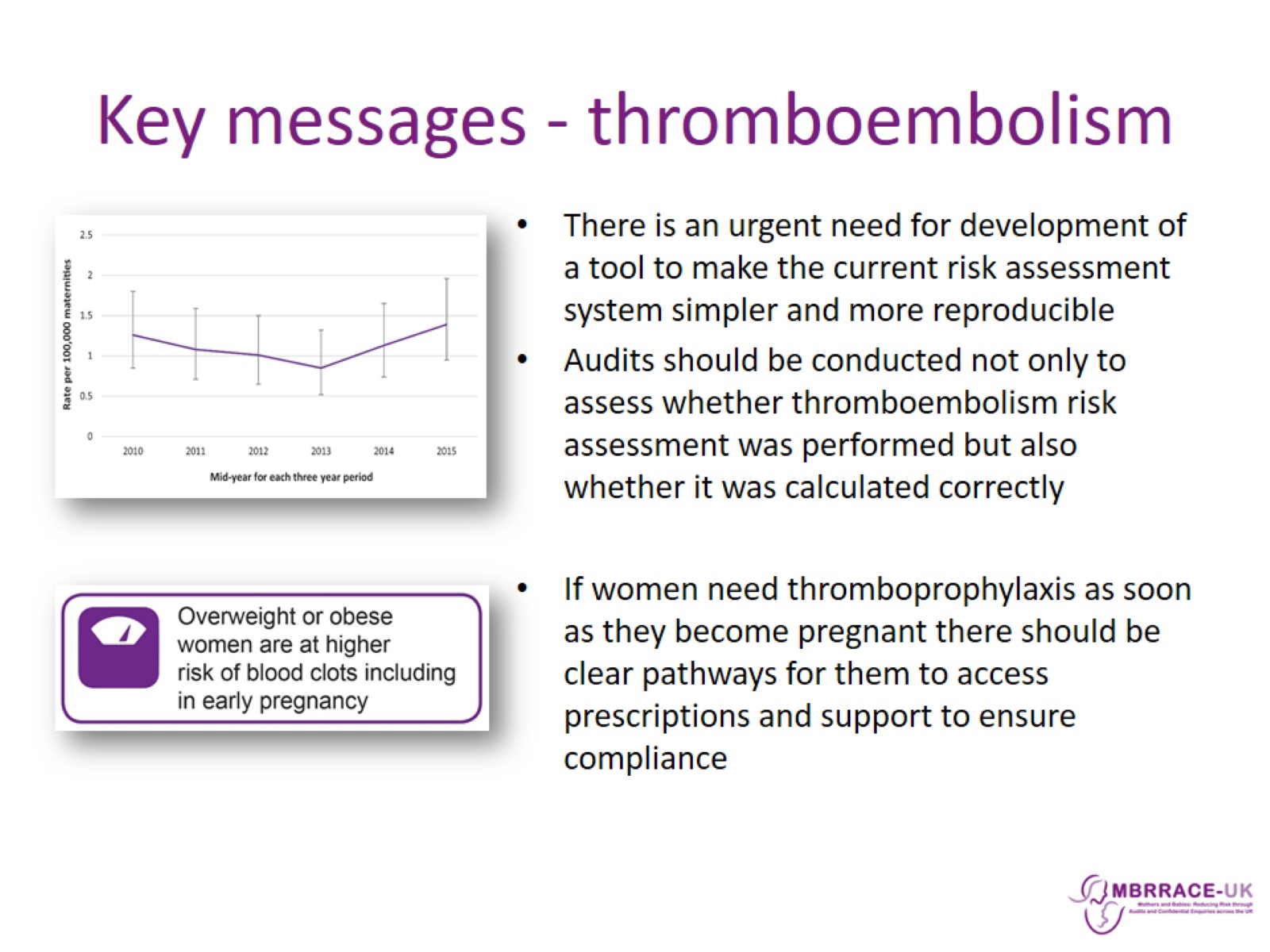 Key messages - thromboembolism
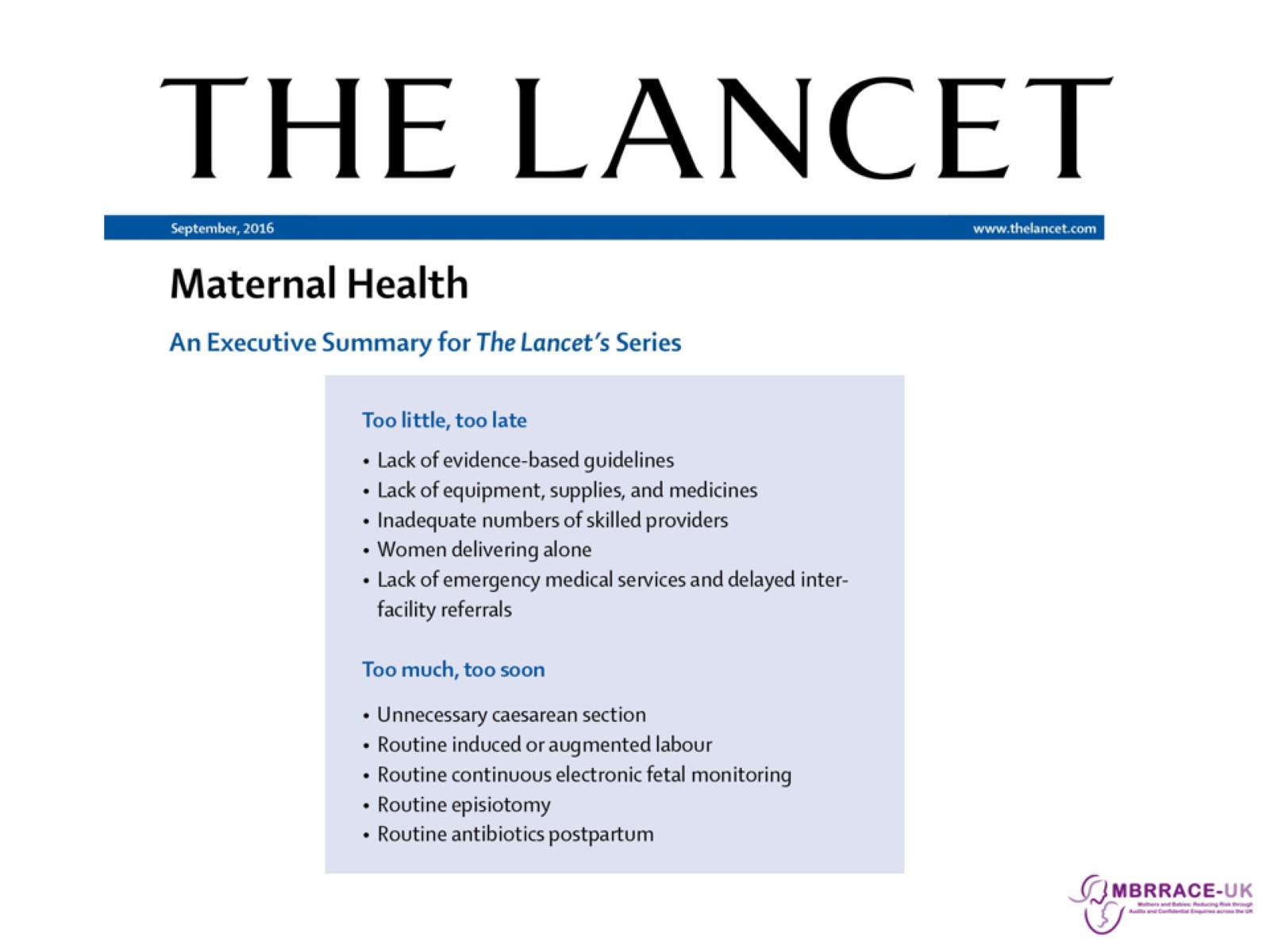 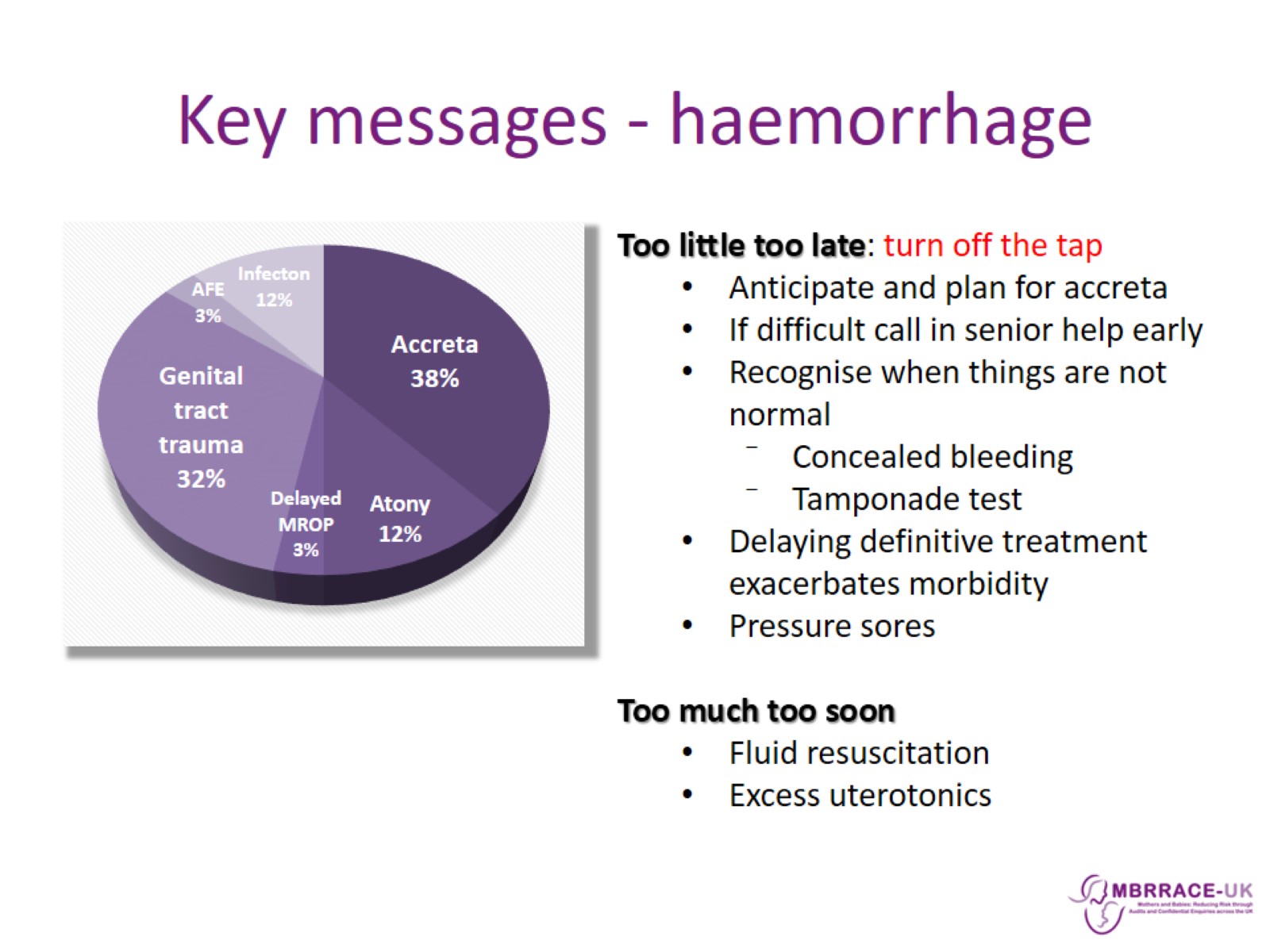 Key messages - haemorrhage
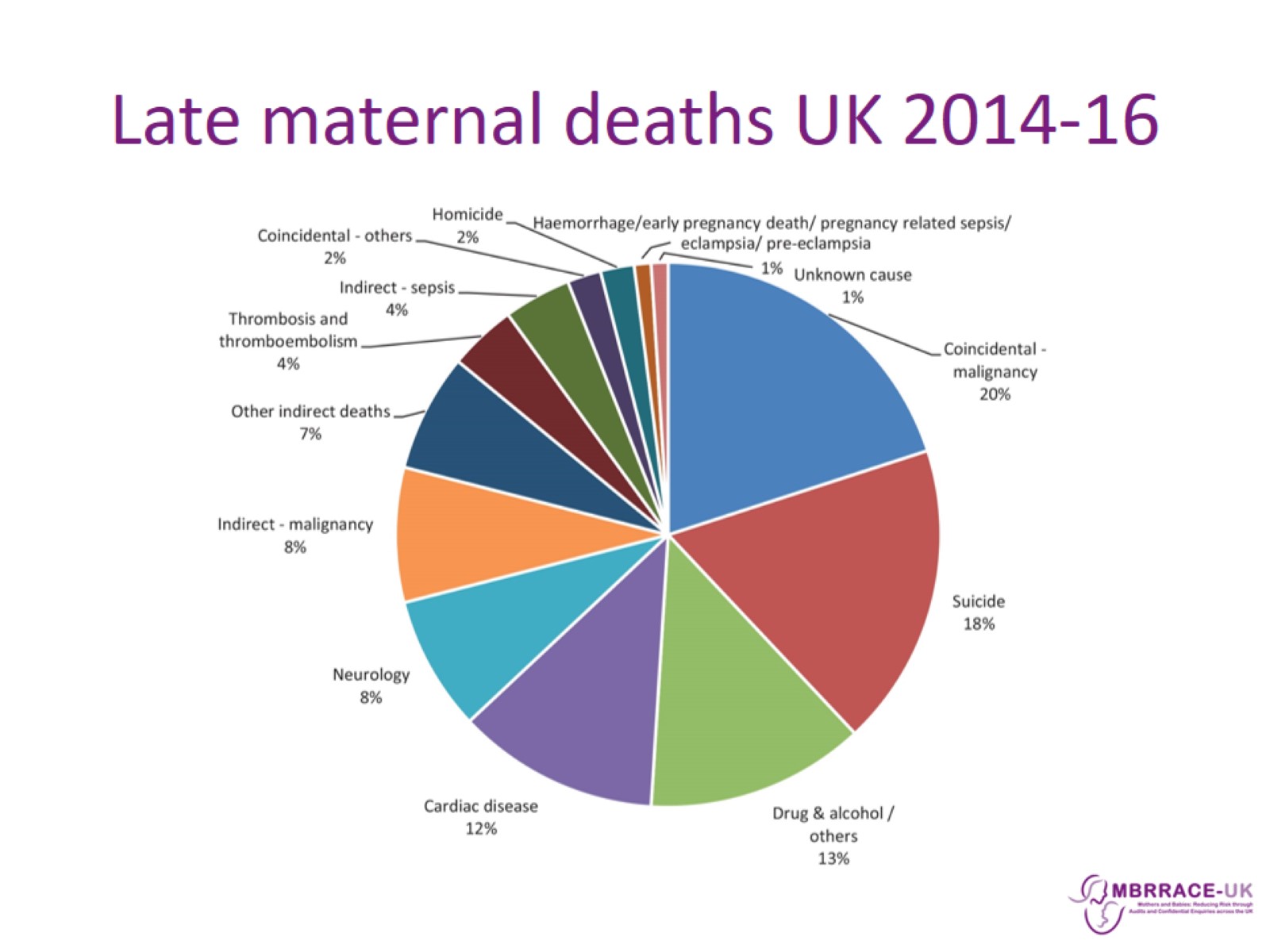 Late maternal deaths UK 2014-16
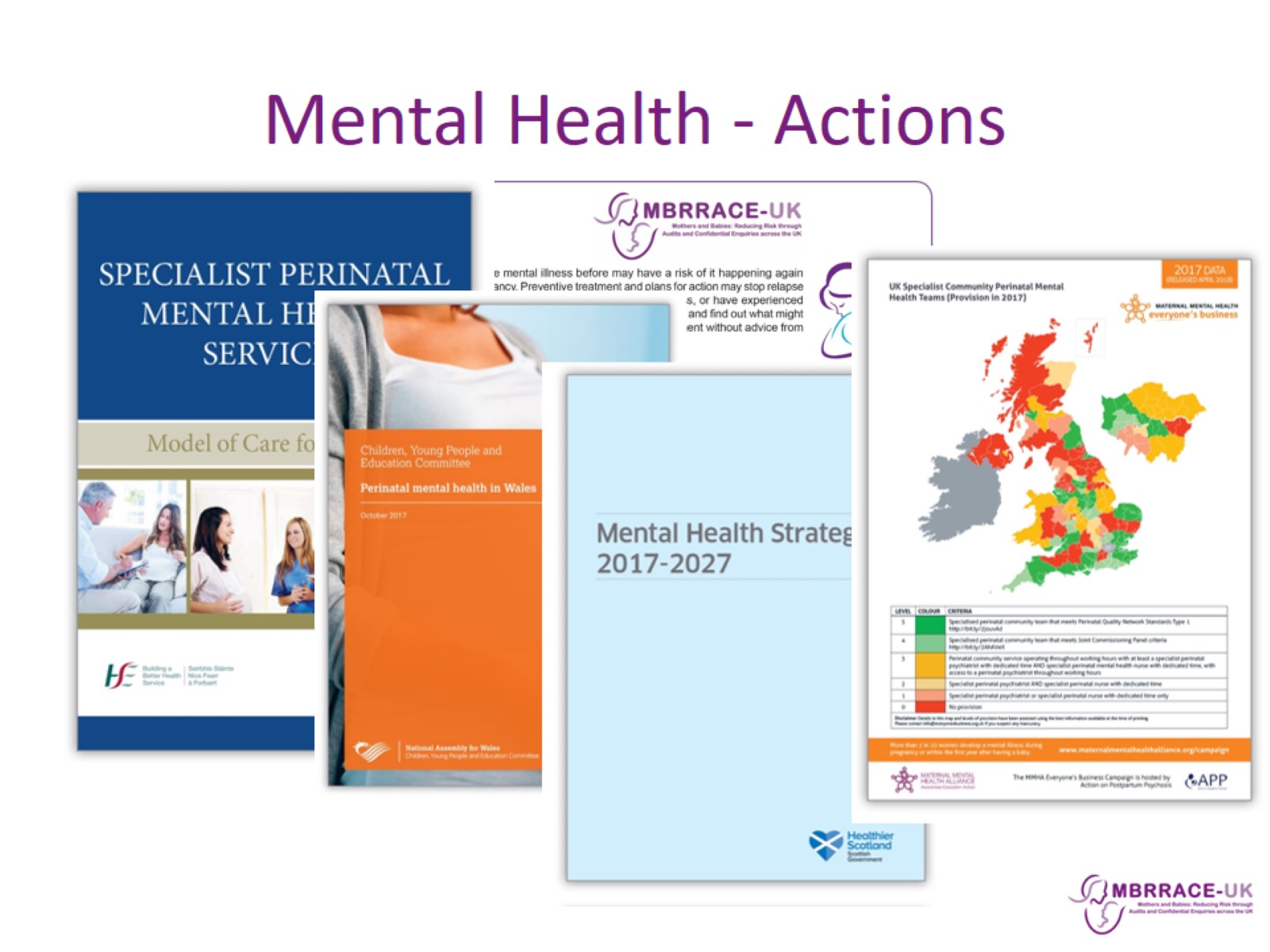 Mental Health - Actions
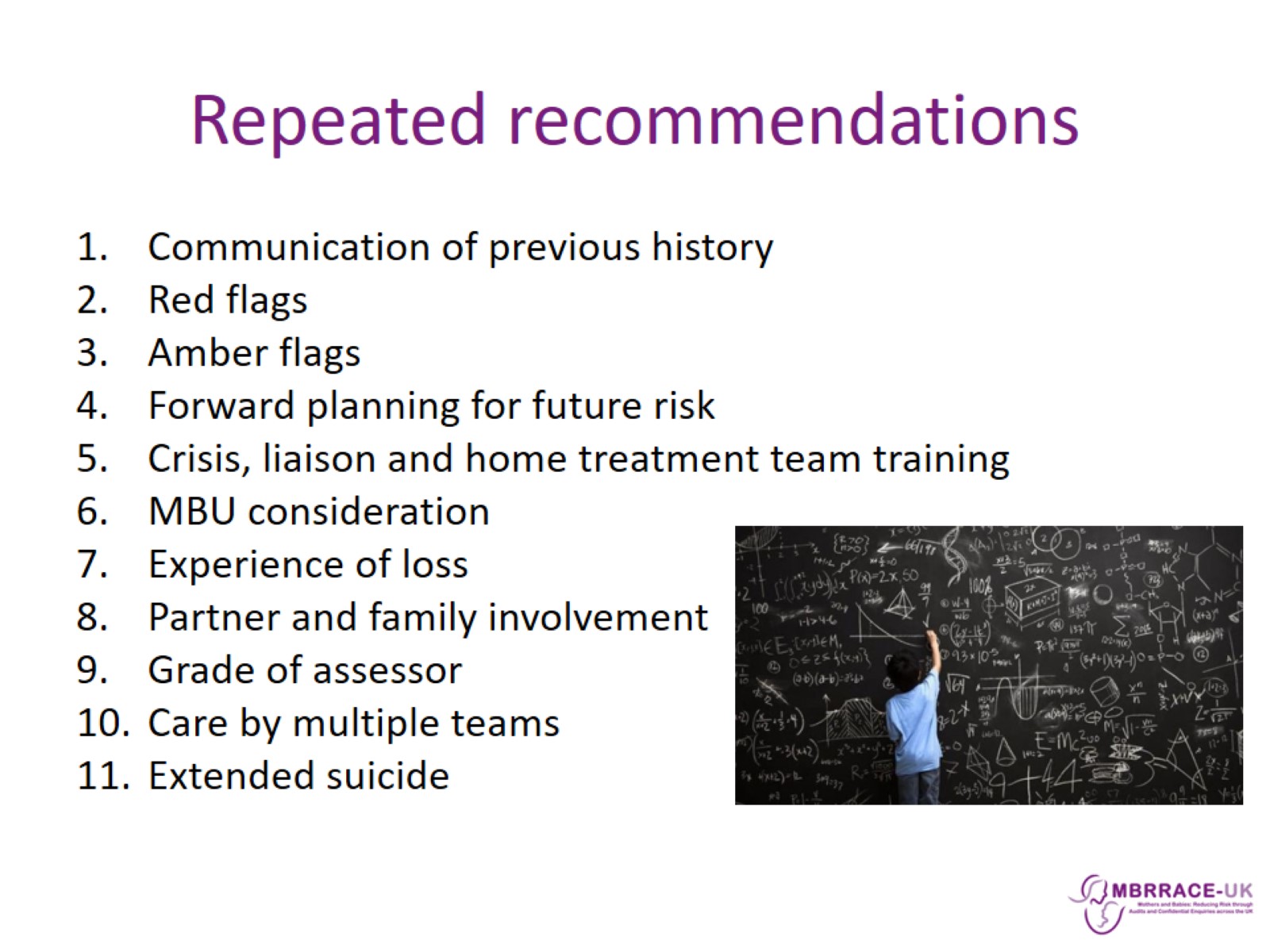 Repeated recommendations
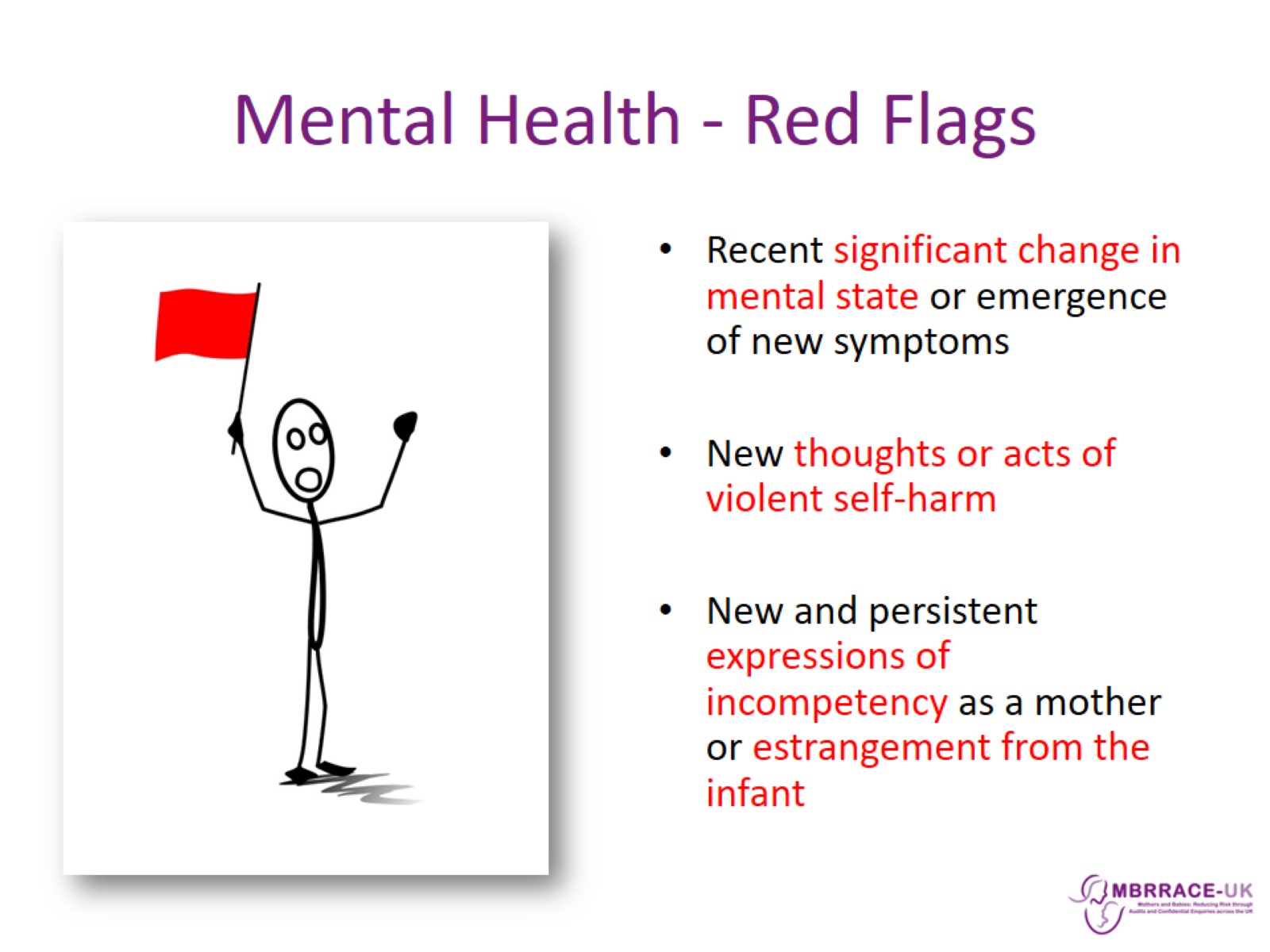 Mental Health - Red Flags
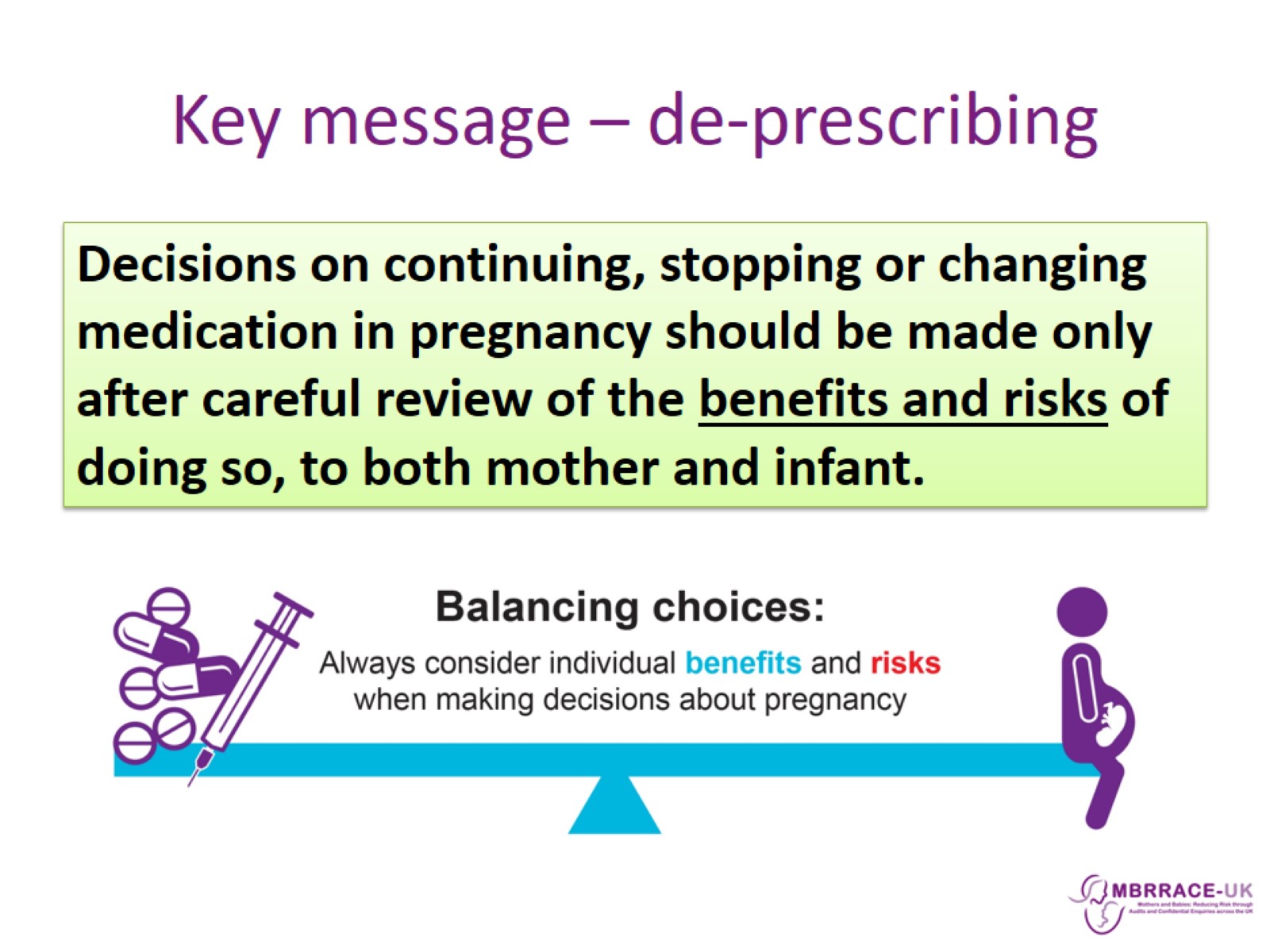 Key message – de-prescribing
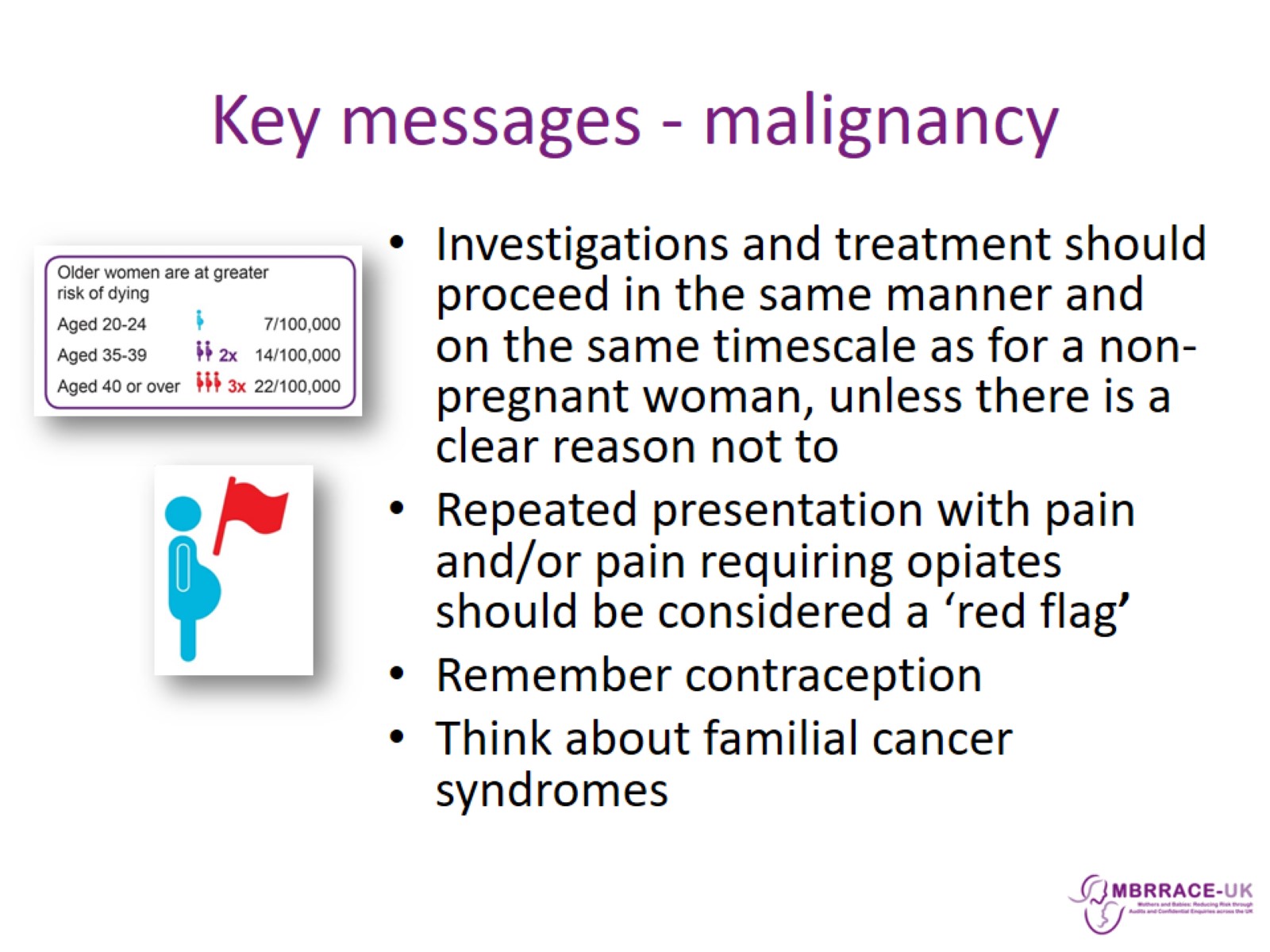 Key messages - malignancy
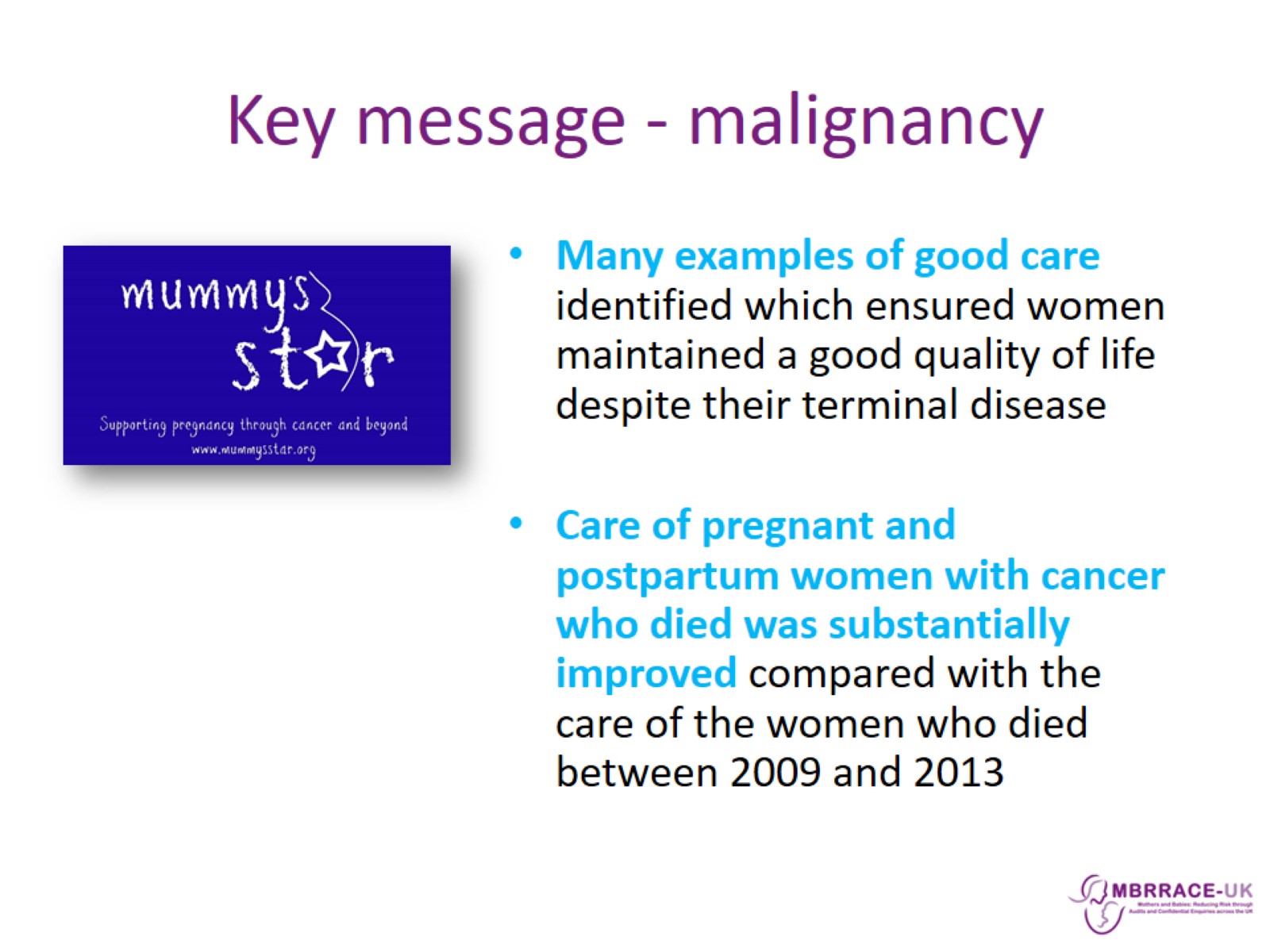 Key message - malignancy
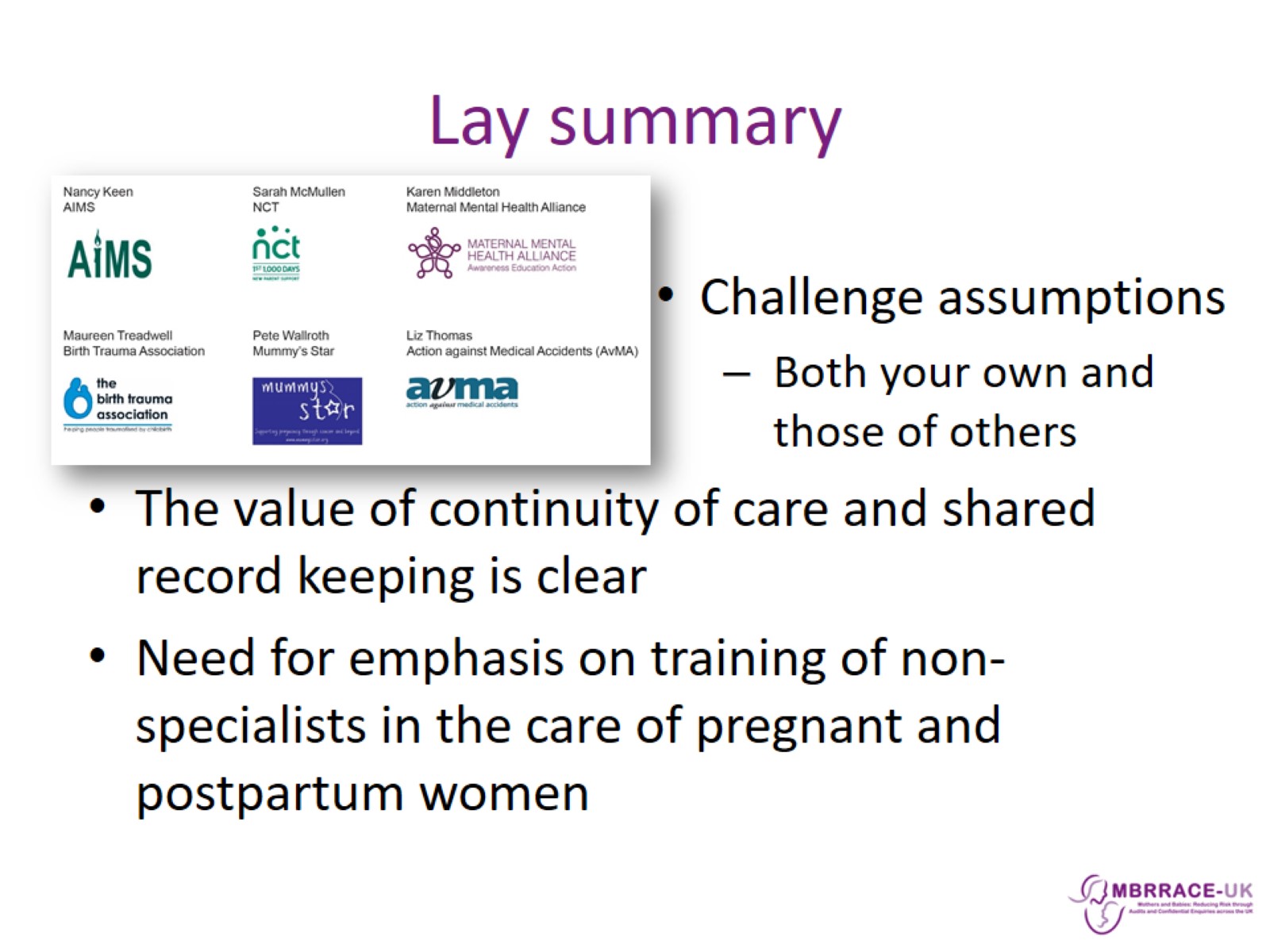 Lay summary
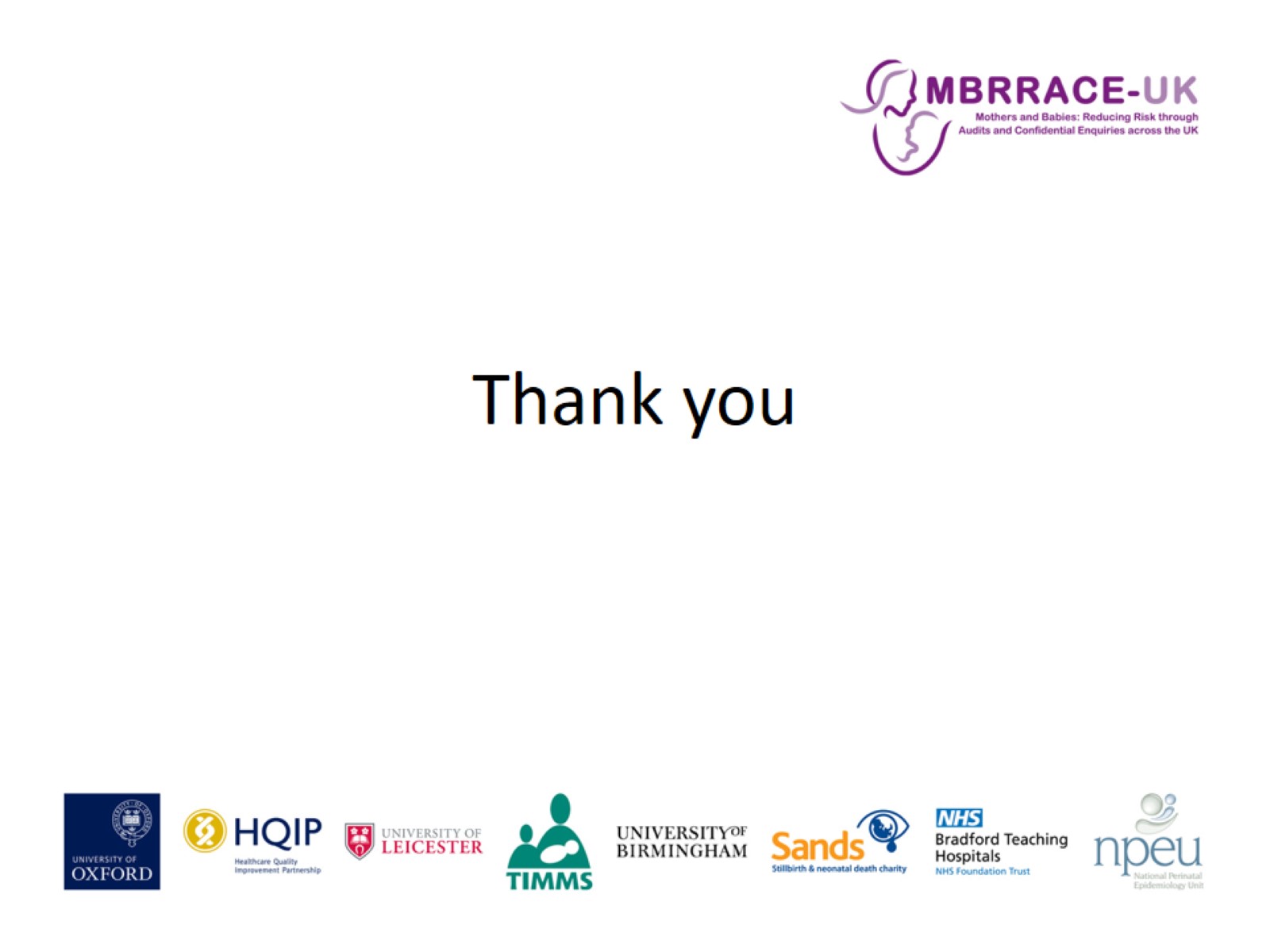 Thank you